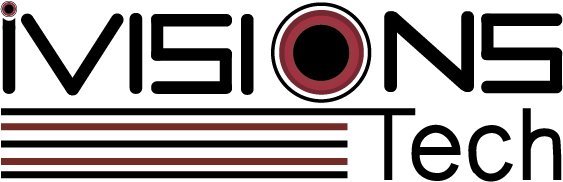 Web Designer and SEO Expert at Ivisions Tech, a Top-Ranked
Software House in Pakistan
At Ivisions Tech, we’re not just another software house in Pakistan - we’re your digital growth partner. From creative web development and app development to SEO, digital marketing, and social media management, we bring visionary solutions. Whether it’s WordPress development, mobile apps, graphic design, or domain & hosting, we have covered you with expertise and innovation.
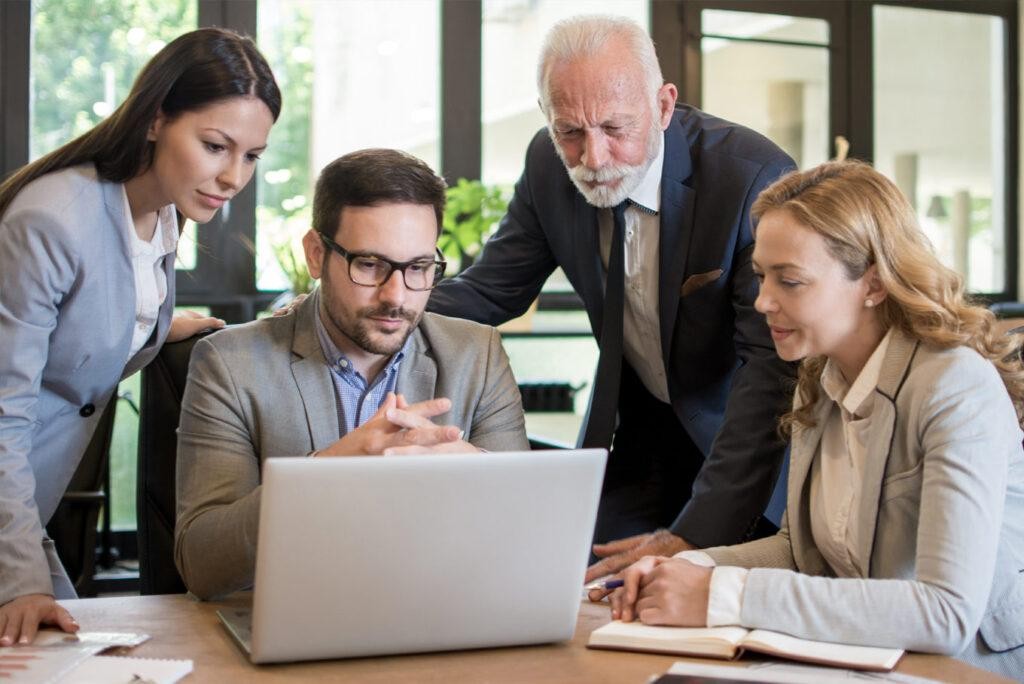 Our passion? Empowering businesses to shine in the digital world with innovative technology and impactful strategies. Over the years, we’ve worked with national and international clients across industries like automotive, music, education, nonprofits, construction, power,
eyewear, real estate, and advertising - delivering excellence every step of the way. With a reputation for quality and client satisfaction, Ivisions Tech stands among the top-ranked software houses in Pakistan. Let’s build something incredible together
Company Information
Website: ivisionstech.com
Email: Info@ivisionstech.com
Postal Code: 52250
Phone: +92 321 6661363
Address: 672-B 2nd Floor, With Mohsin Saeed Fabrics, Near Billa Chowk, Satellite Town, Gujranwala